Oro Valley’s Distracted Driving Initiative
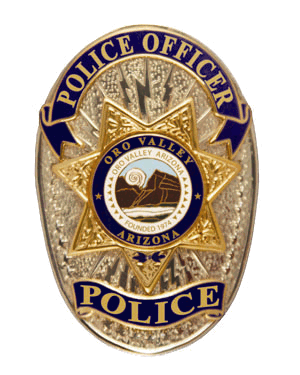 By Daniel G. Sharp
Chief of Police
Oro Valley Police Department, AZ
520-229-4901
dsharp@orovalleyaz.gov
January 6, 2017
Arizona – Local solution needed when state doesn’t act.
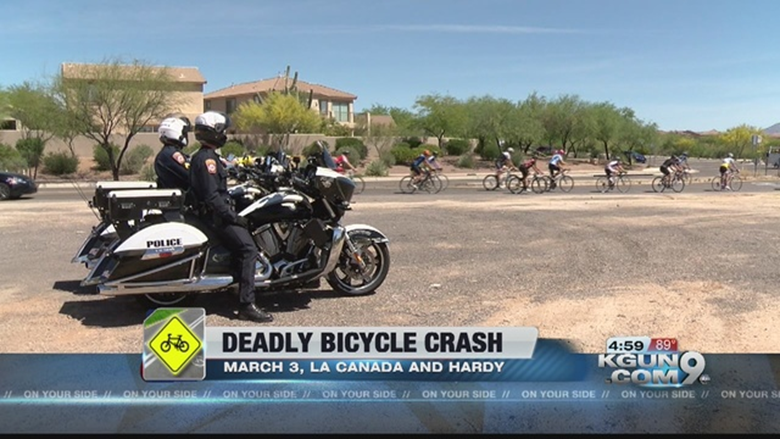 Education
Have a “Community Conversation”
Educate your Elected Officials
Partner with Organizations that Support Traffic Safety Initiatives
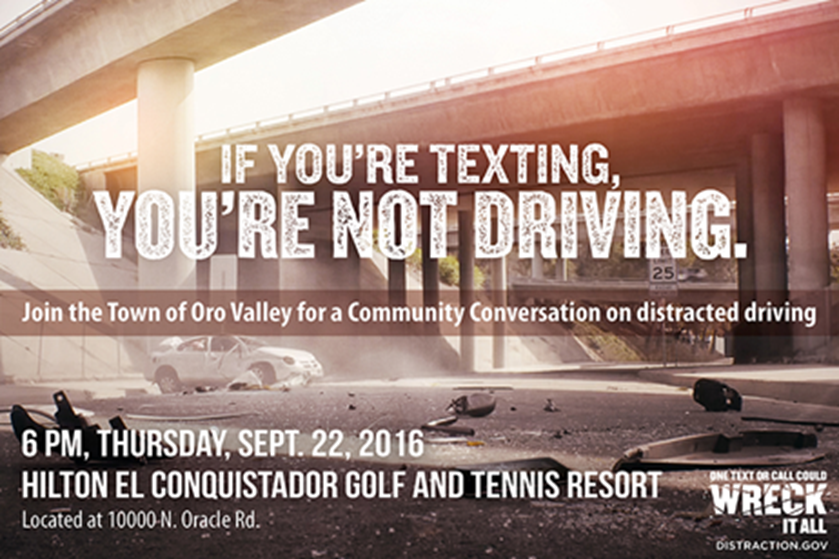 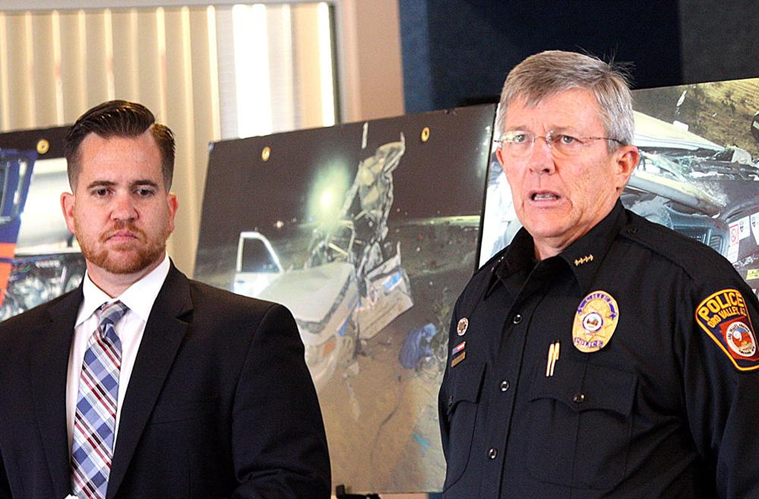 Outreach
Get your message out, “Just Drive”
Provide an “Easy Guide” to understanding the law.
Make sure your department “leads by example”
Get your youth leadership involved
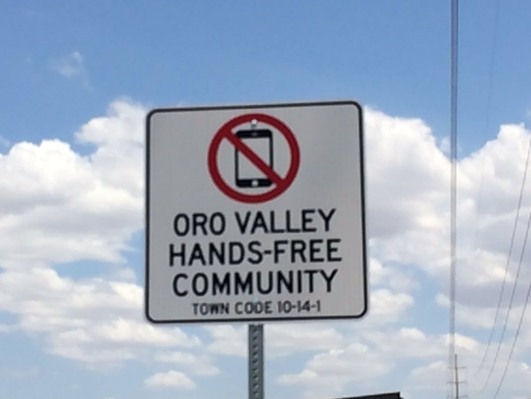 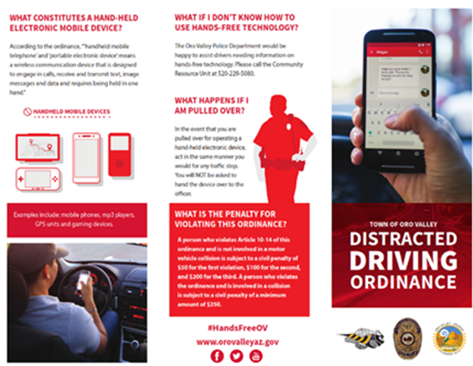 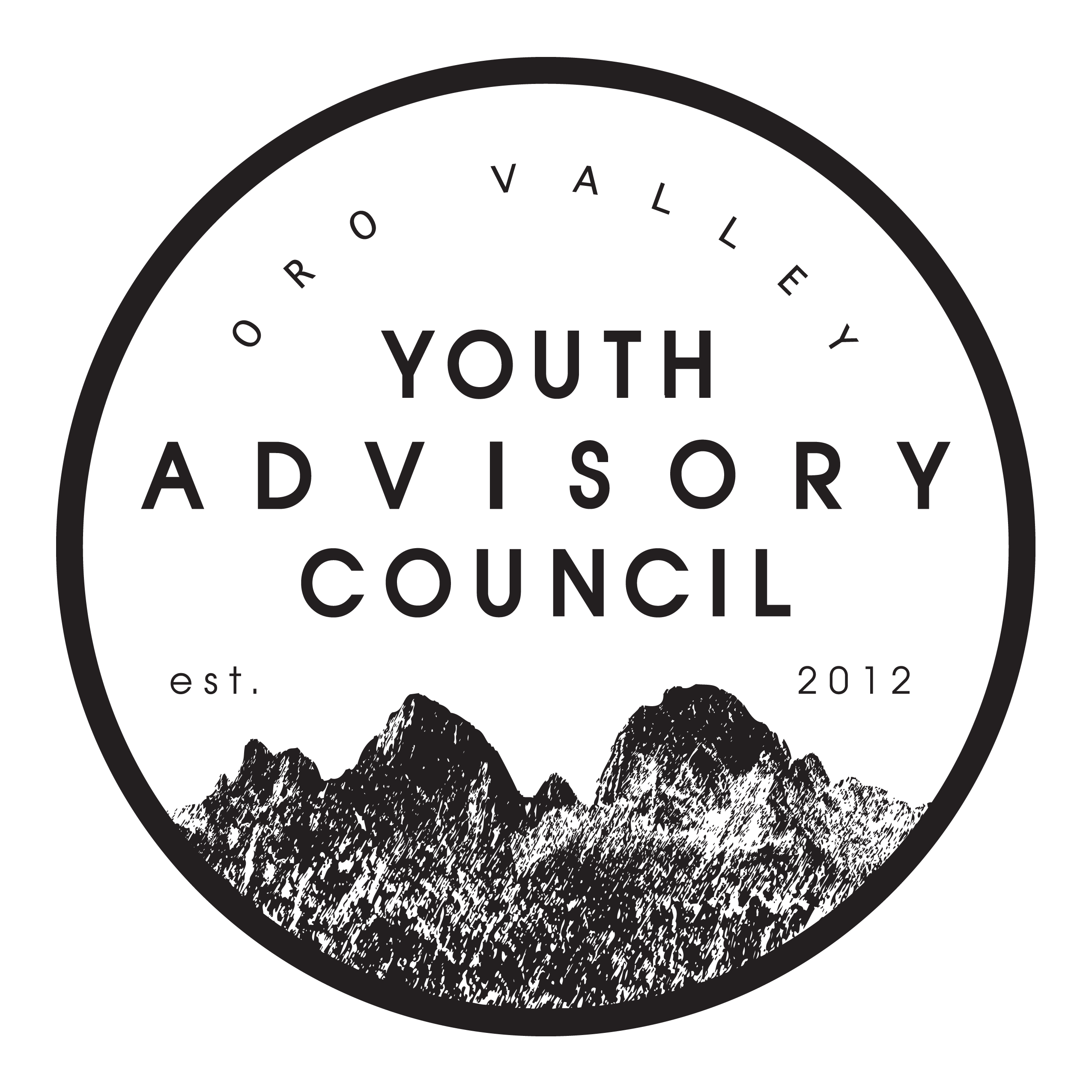 Movie Theater Public Service Announcement
Enforcement and Education
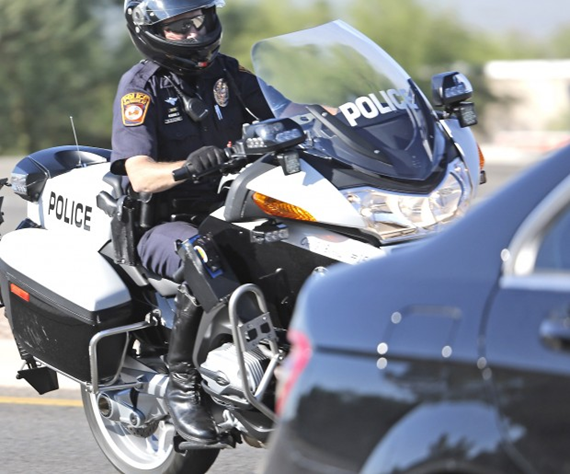 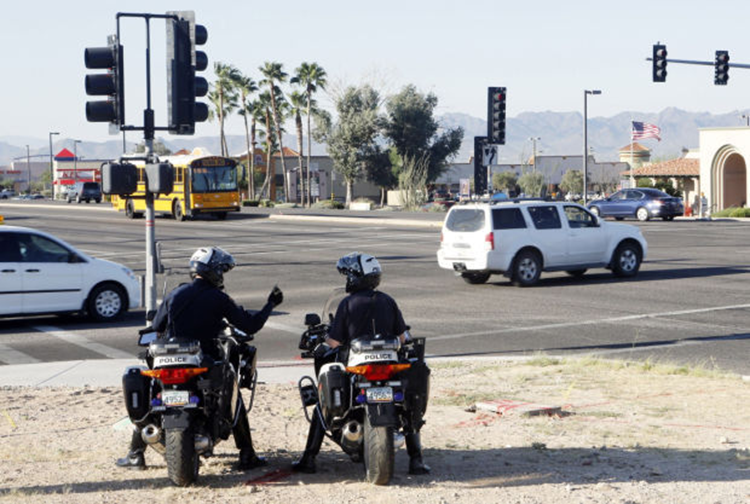 Share Outcomes and Build Relationships
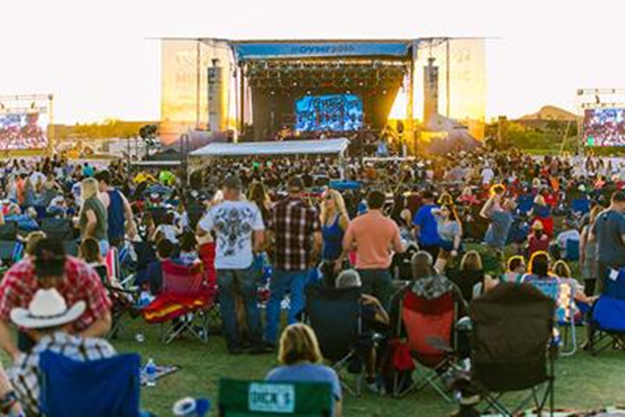 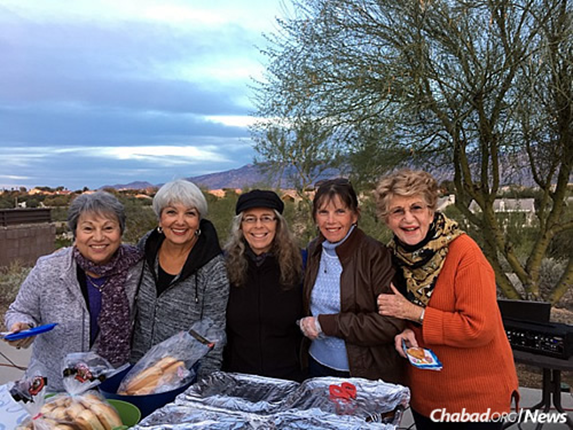 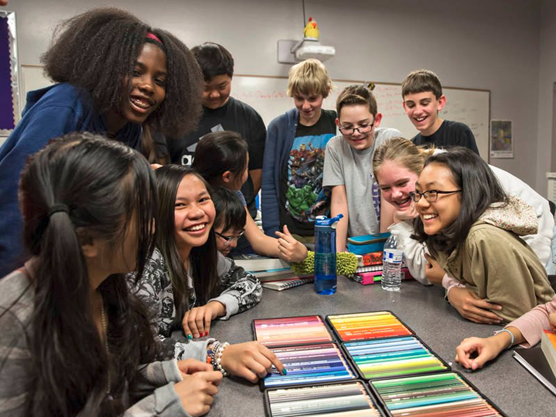 Arizona become 48th State to ban distracted driving
Questions
Daniel G. Sharp
dsharp@orovalleyaz.gov
520-229-4901